نشاط
أدوات
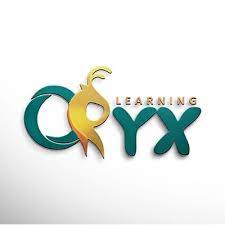 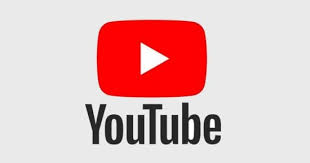 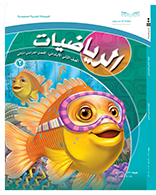 الفصل الــ١٣
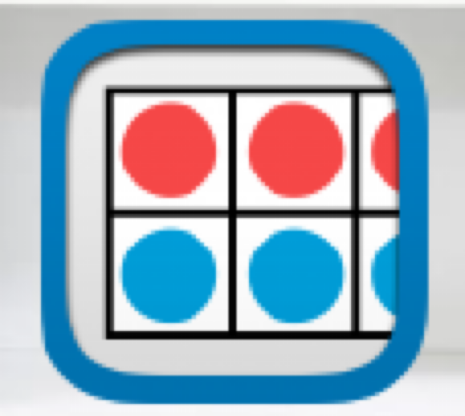 جمع الأعداد من ٣ أرقامها وطرحها
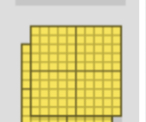 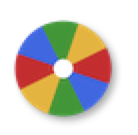 (١٣-٣) الجمع بإعادة تجميع العشرات
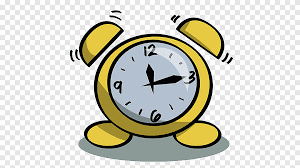 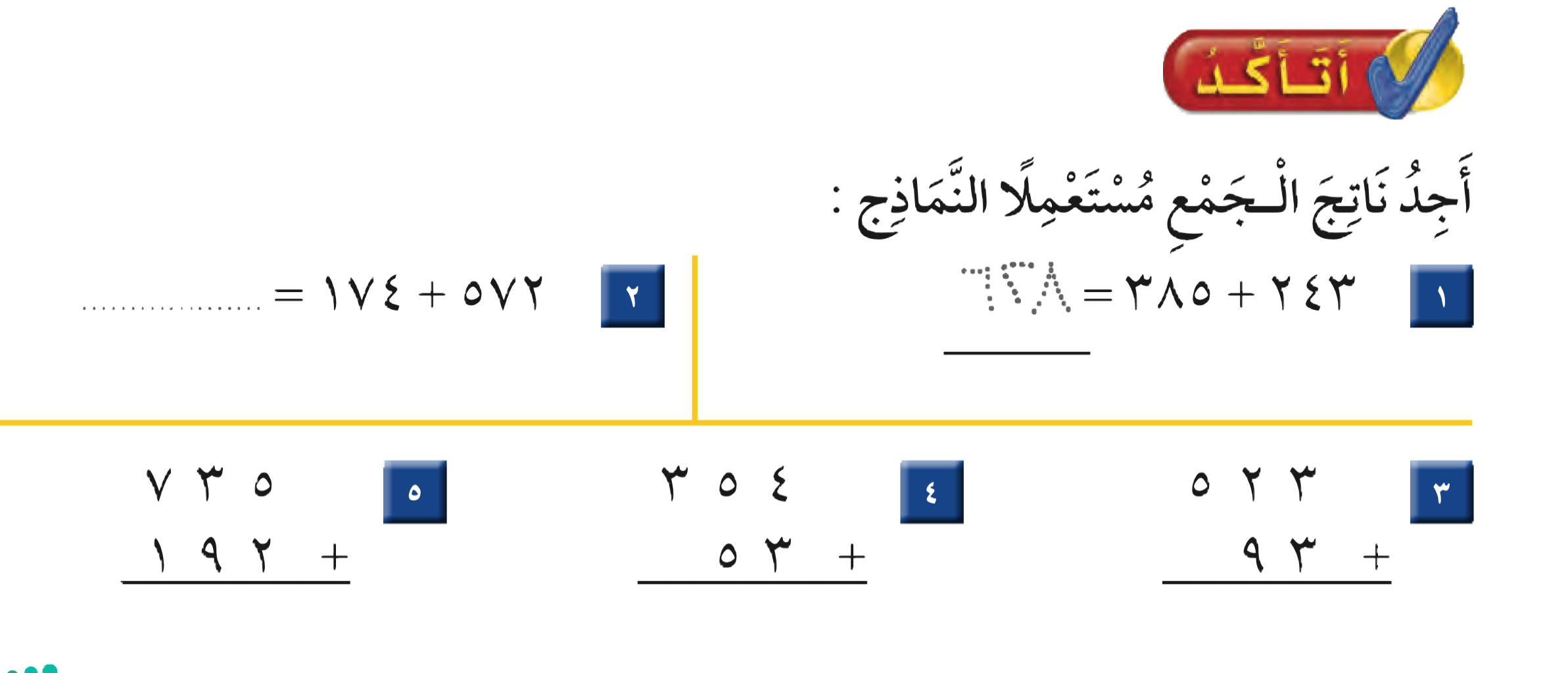 ١
٧
٤
٦
٦٢٨
١
١
١
٩
٢
٧
٤
٠
٧
٦
١
٦
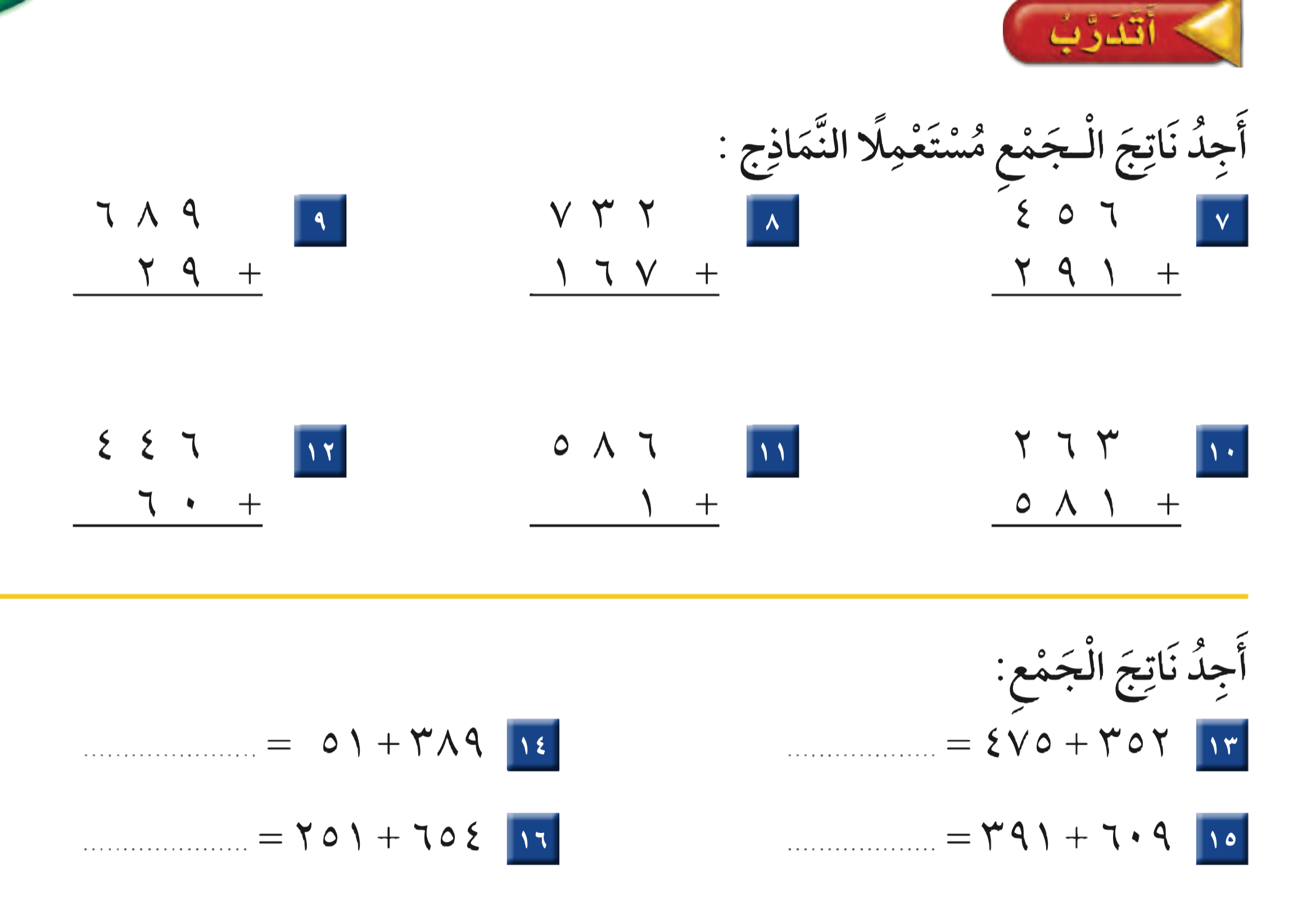 ١
١
١
٧
١
٨
٩
٨
٩
٧
٤
٧
١
١
٥
٠
٦
٥
٨
٧
٨
٤
٤
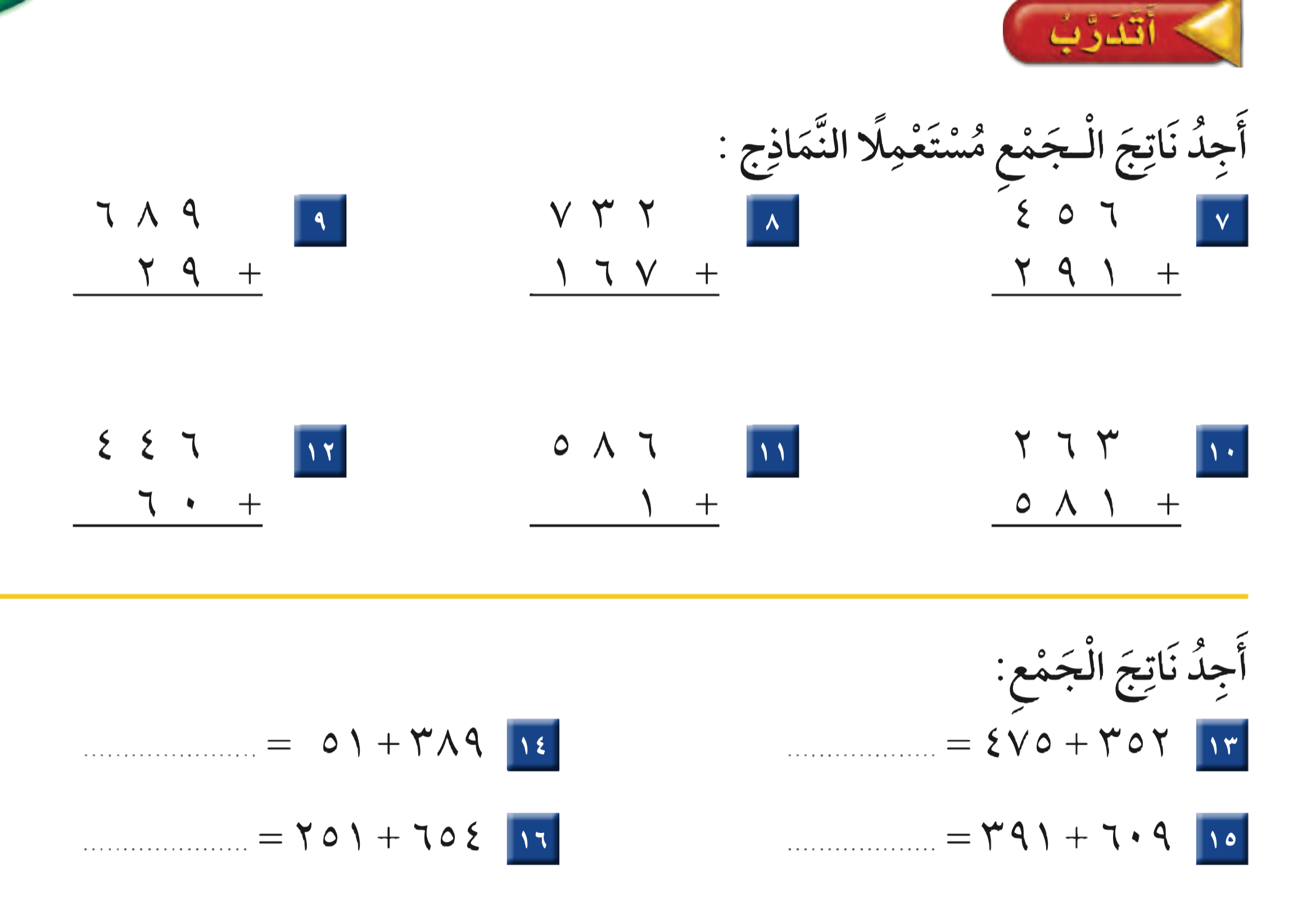 ١
١
١
٤
٤
٠
٢
٨
٧
١
١
١
٩
٠
٥
١٠
٠
٠
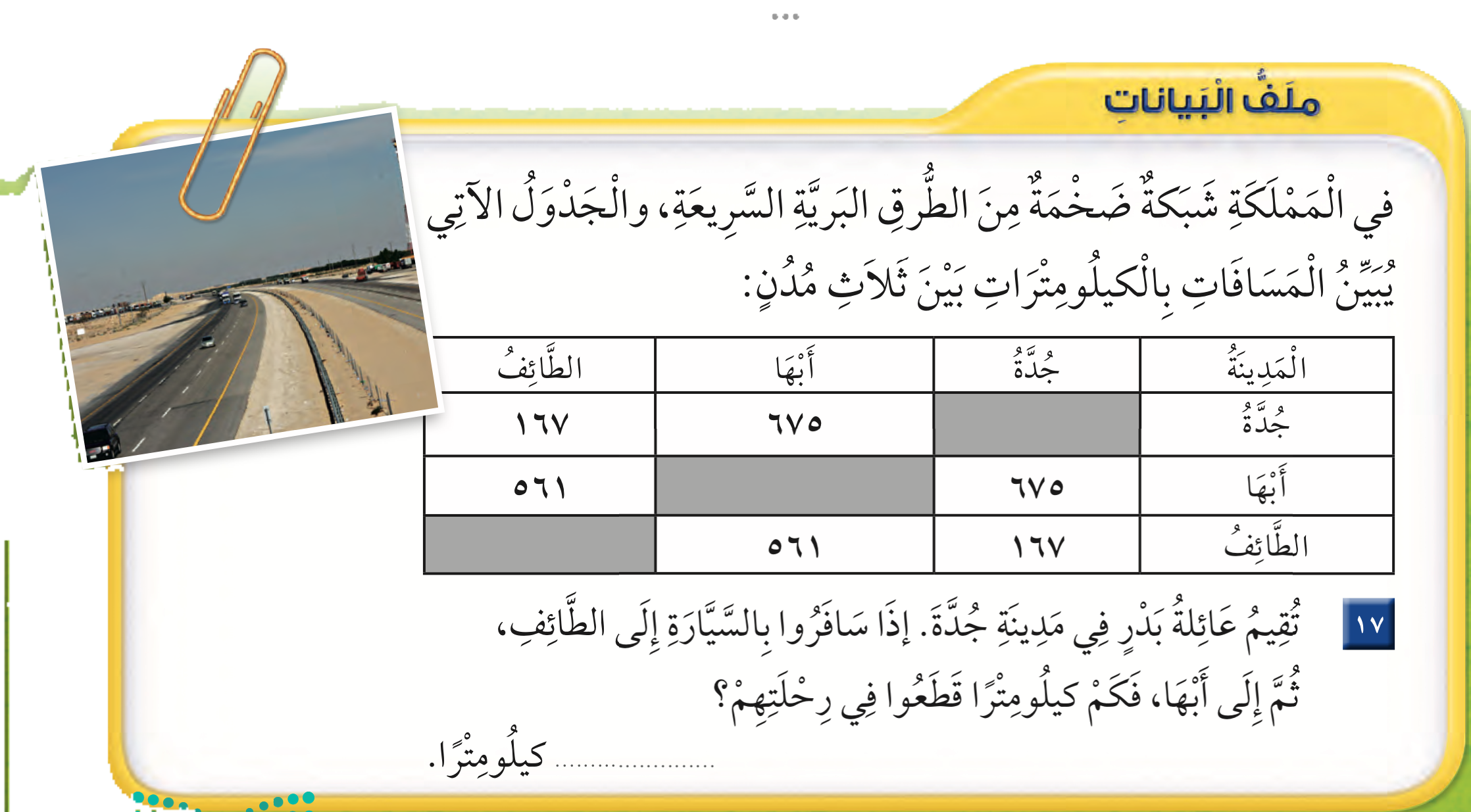 ١
١
٥ ٧ ٦
+
٧ ٦ ١
٨
٤
٢
٨
٤
٢